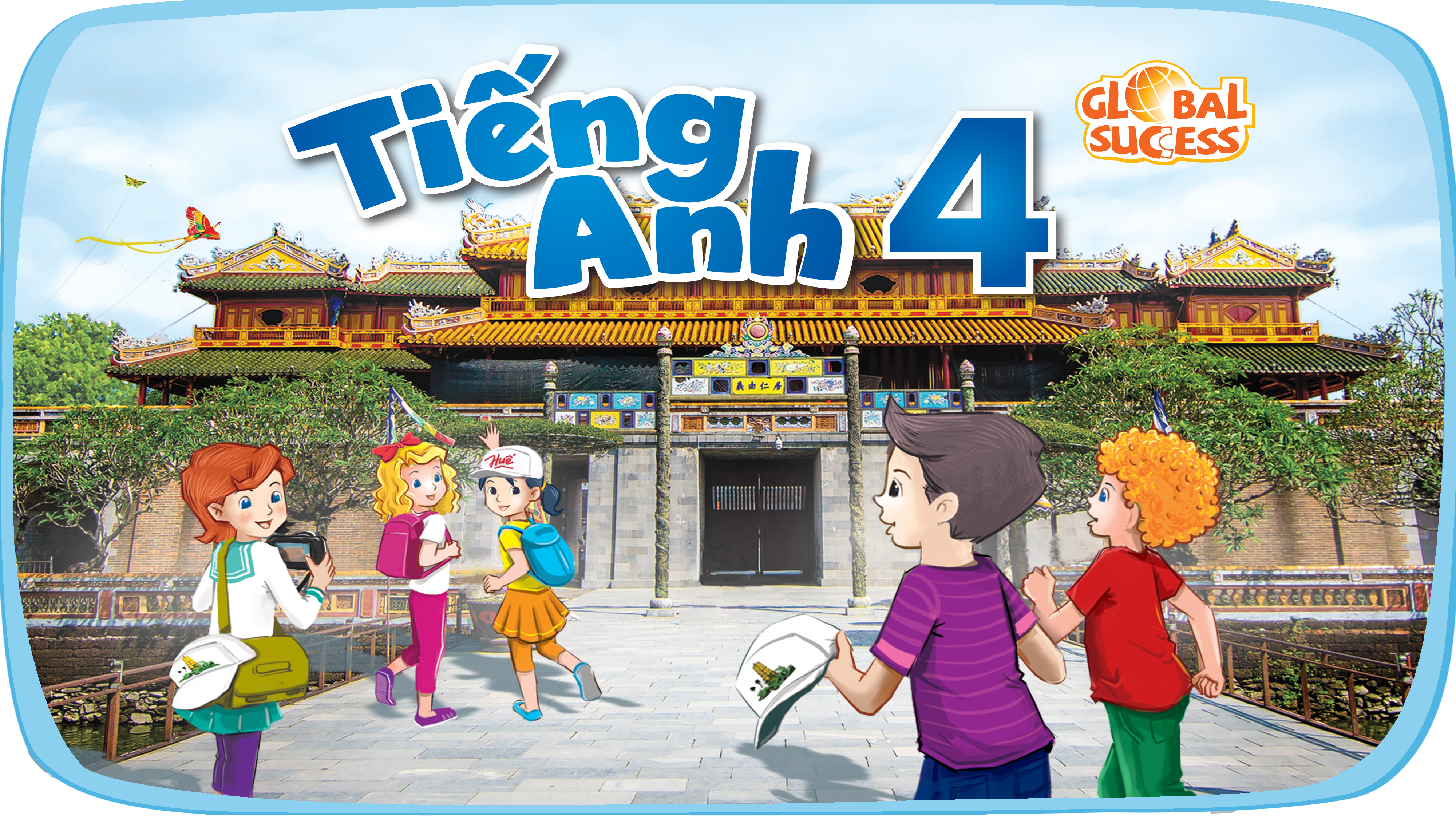 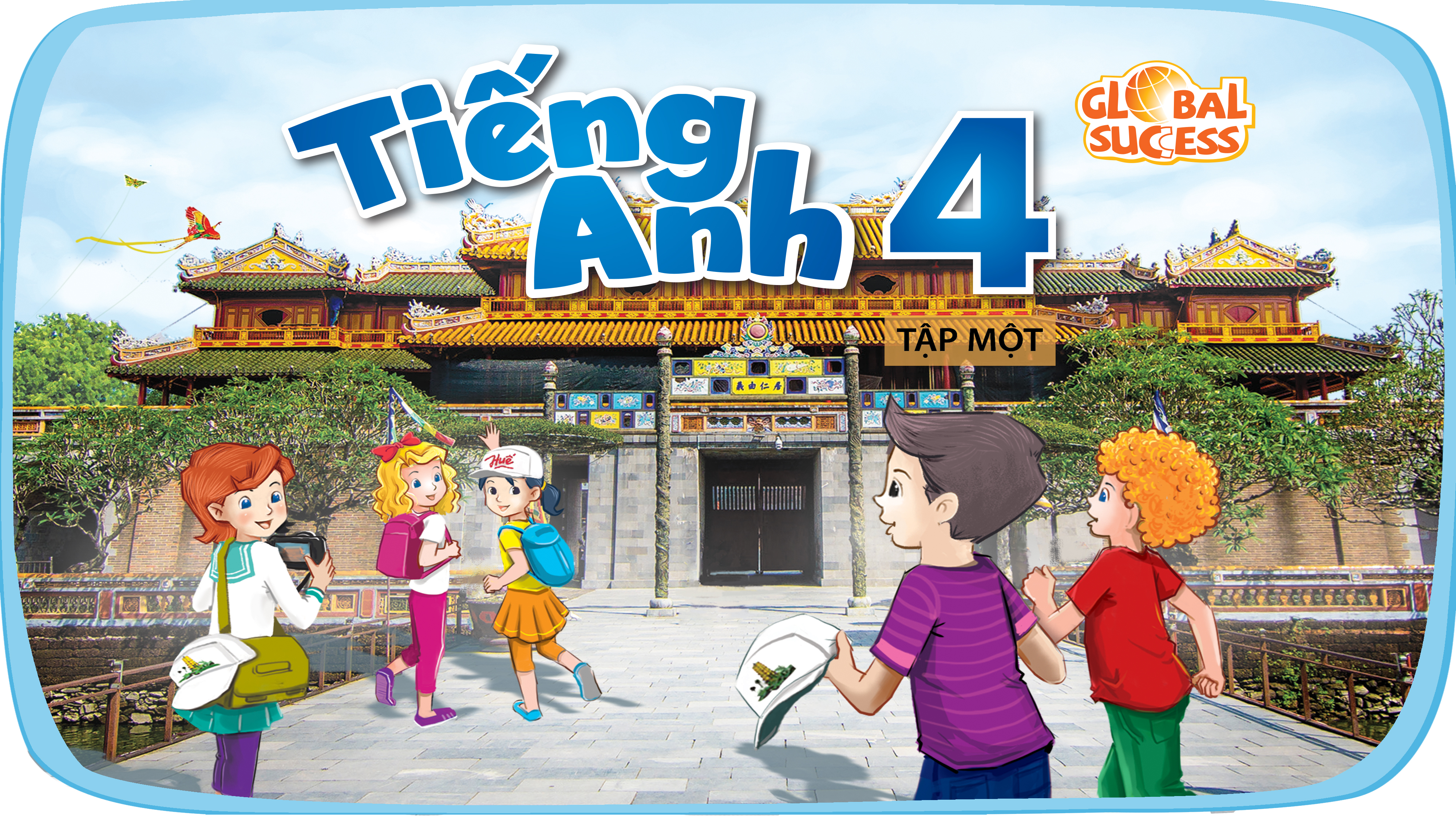 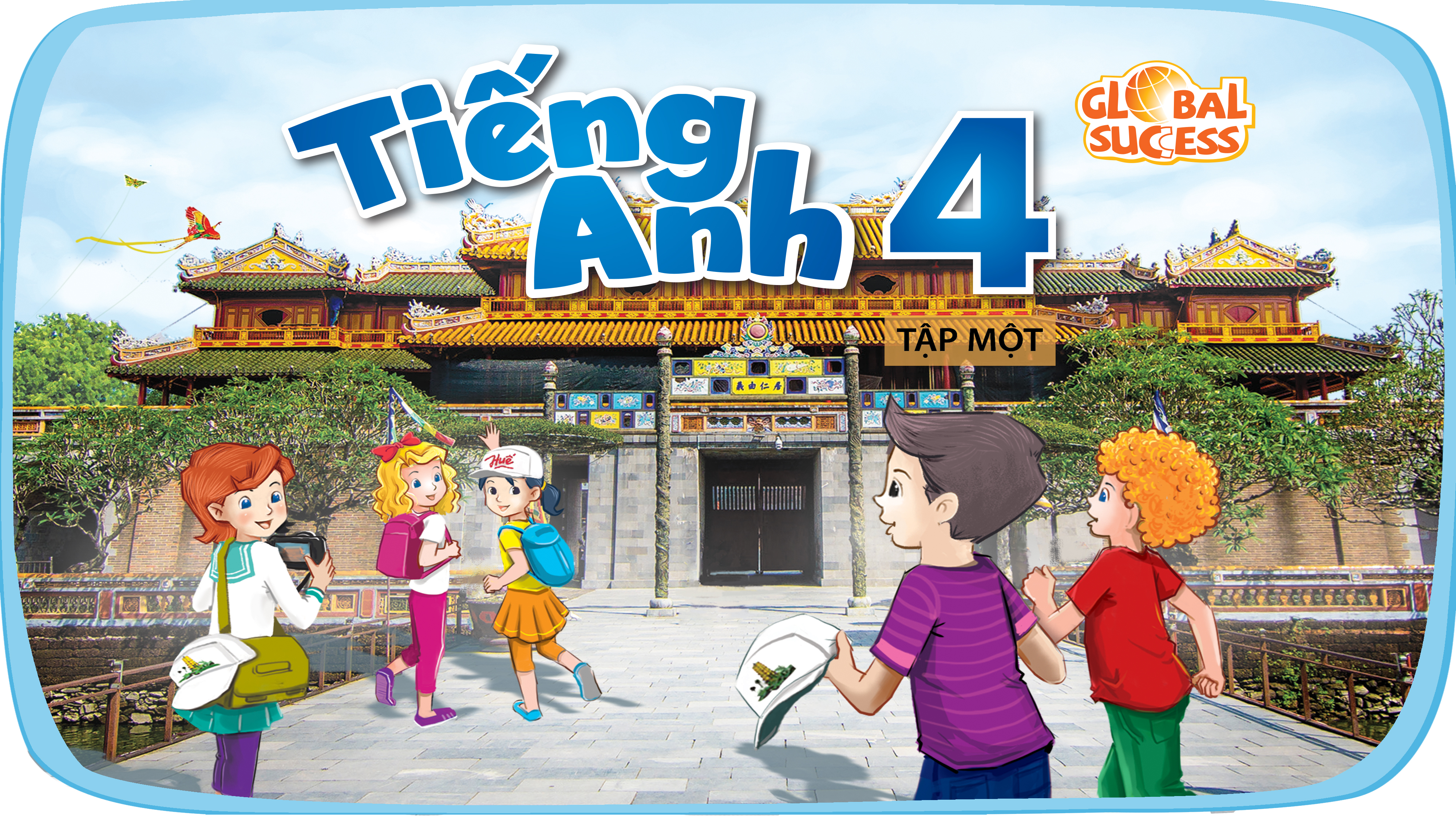 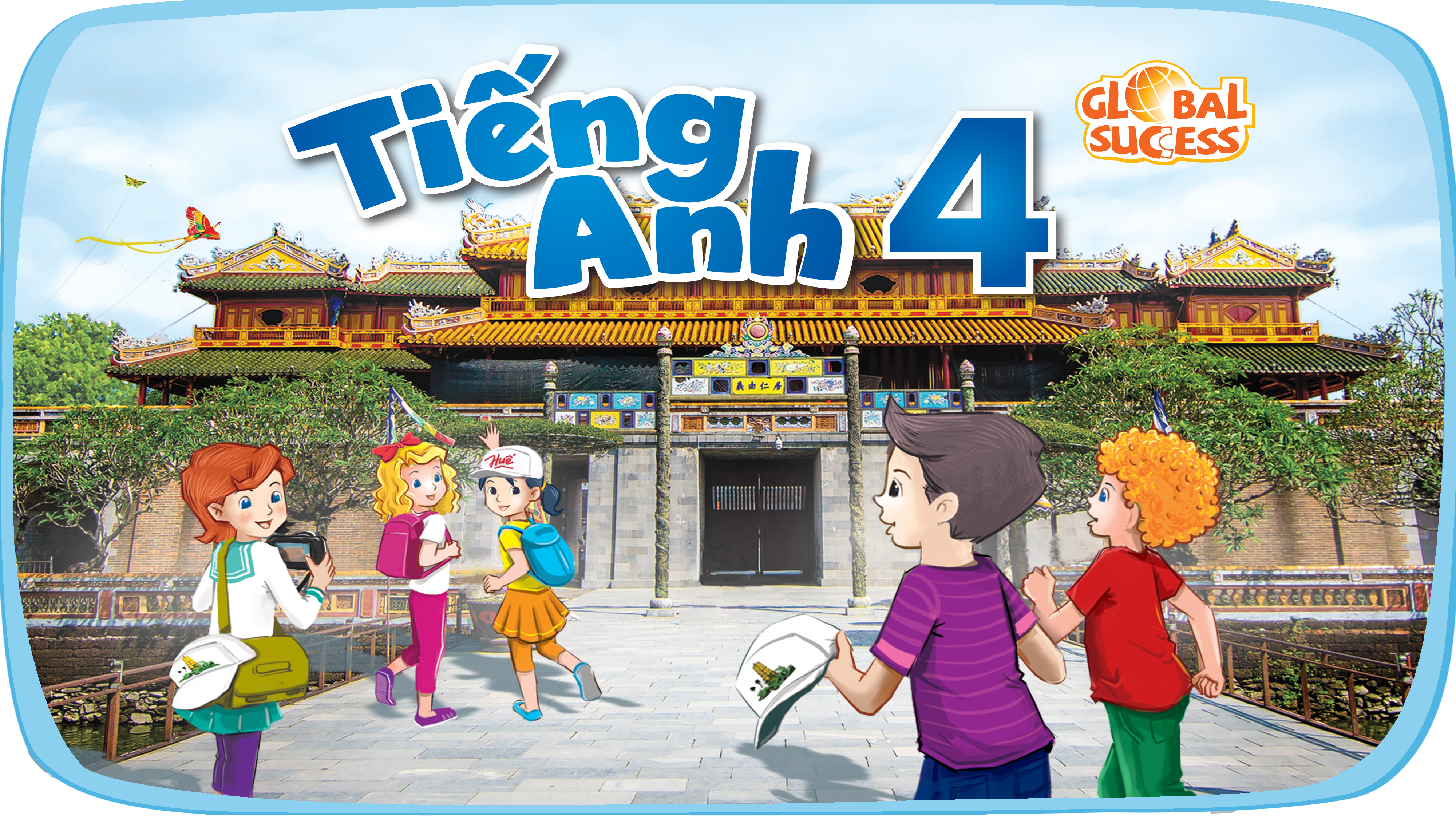 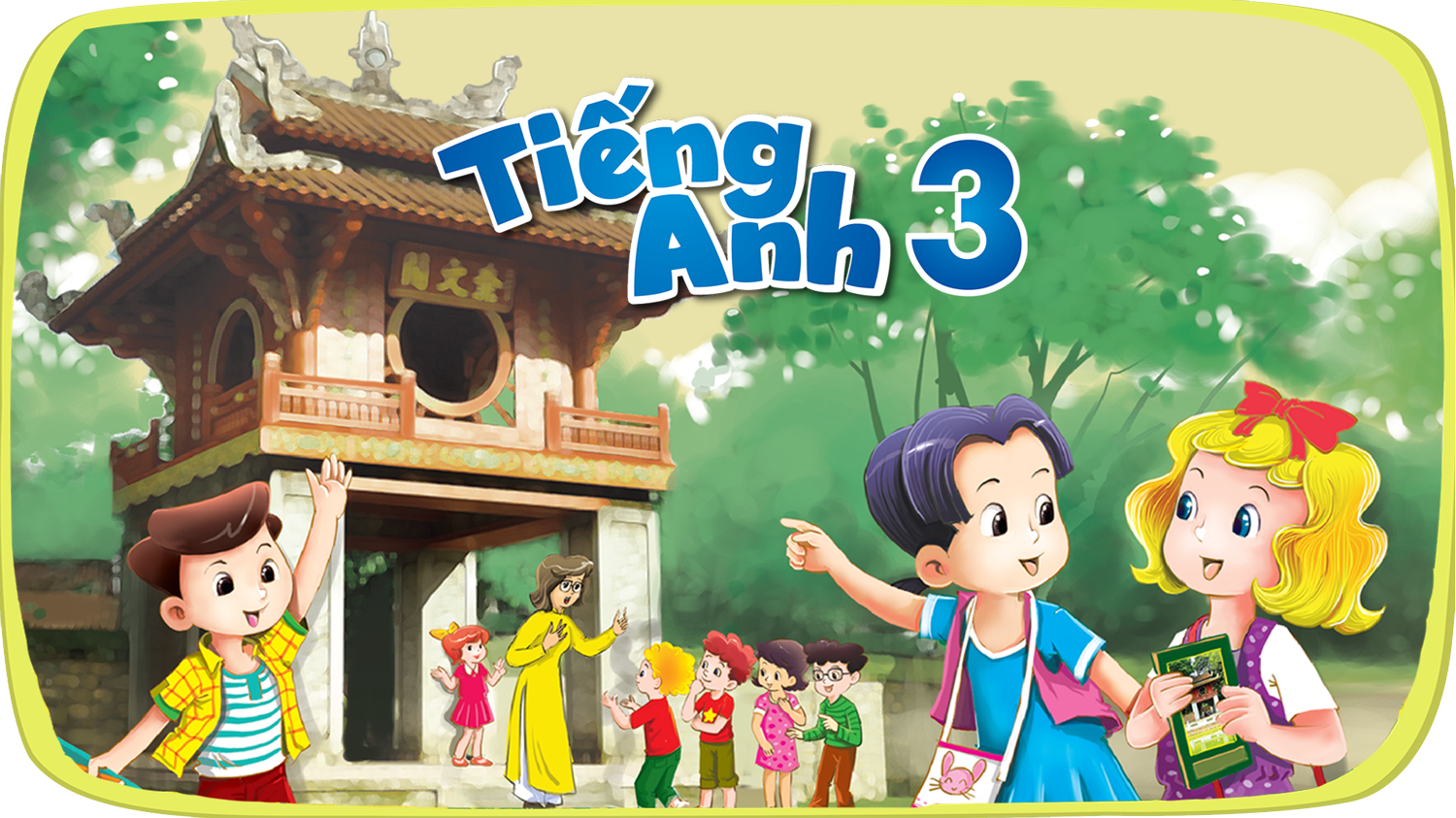 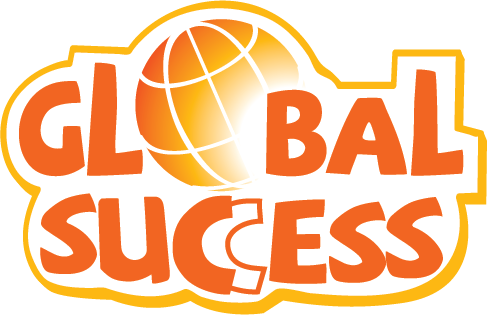 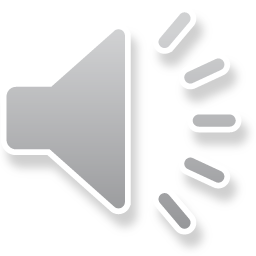 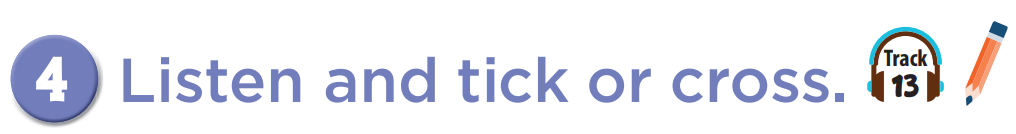 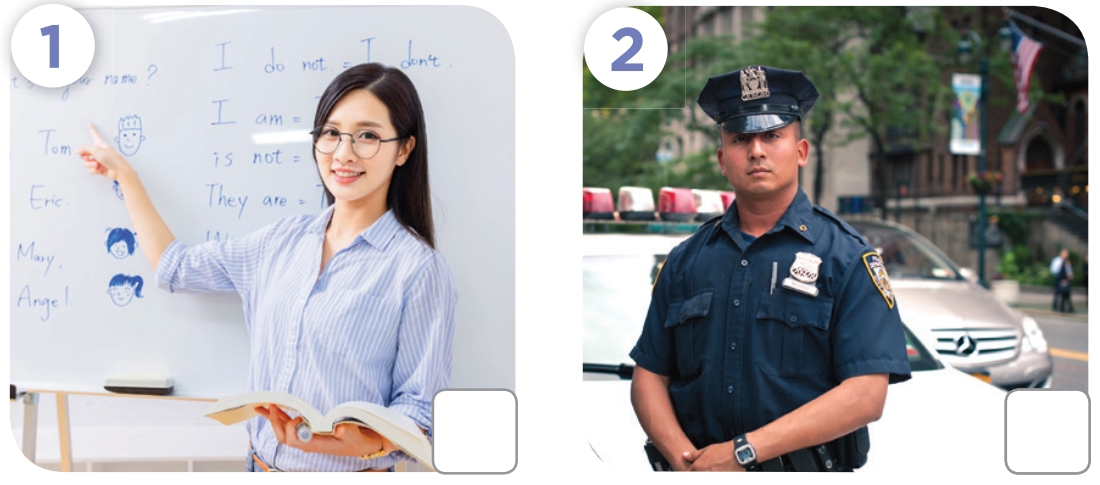 ✓
✗
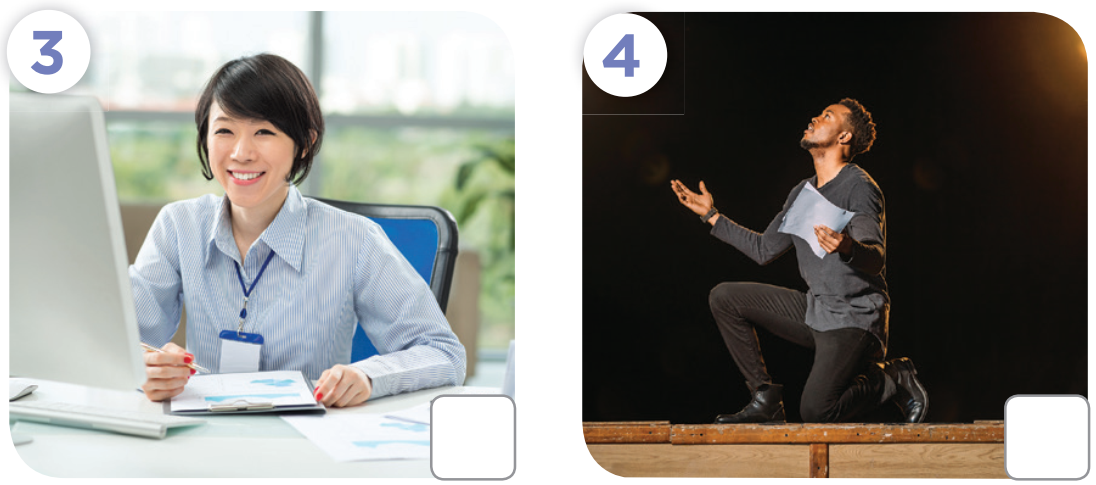 ✓
✗
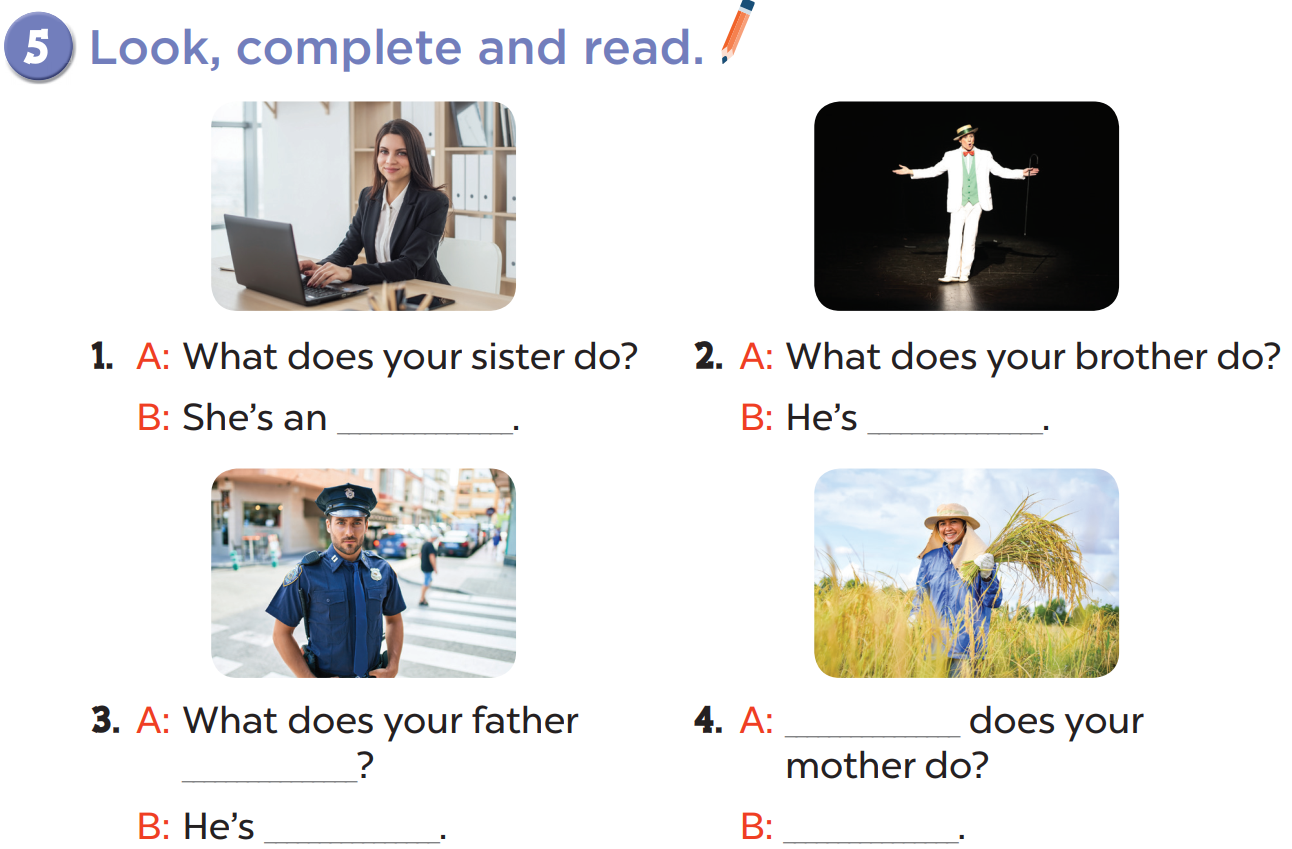 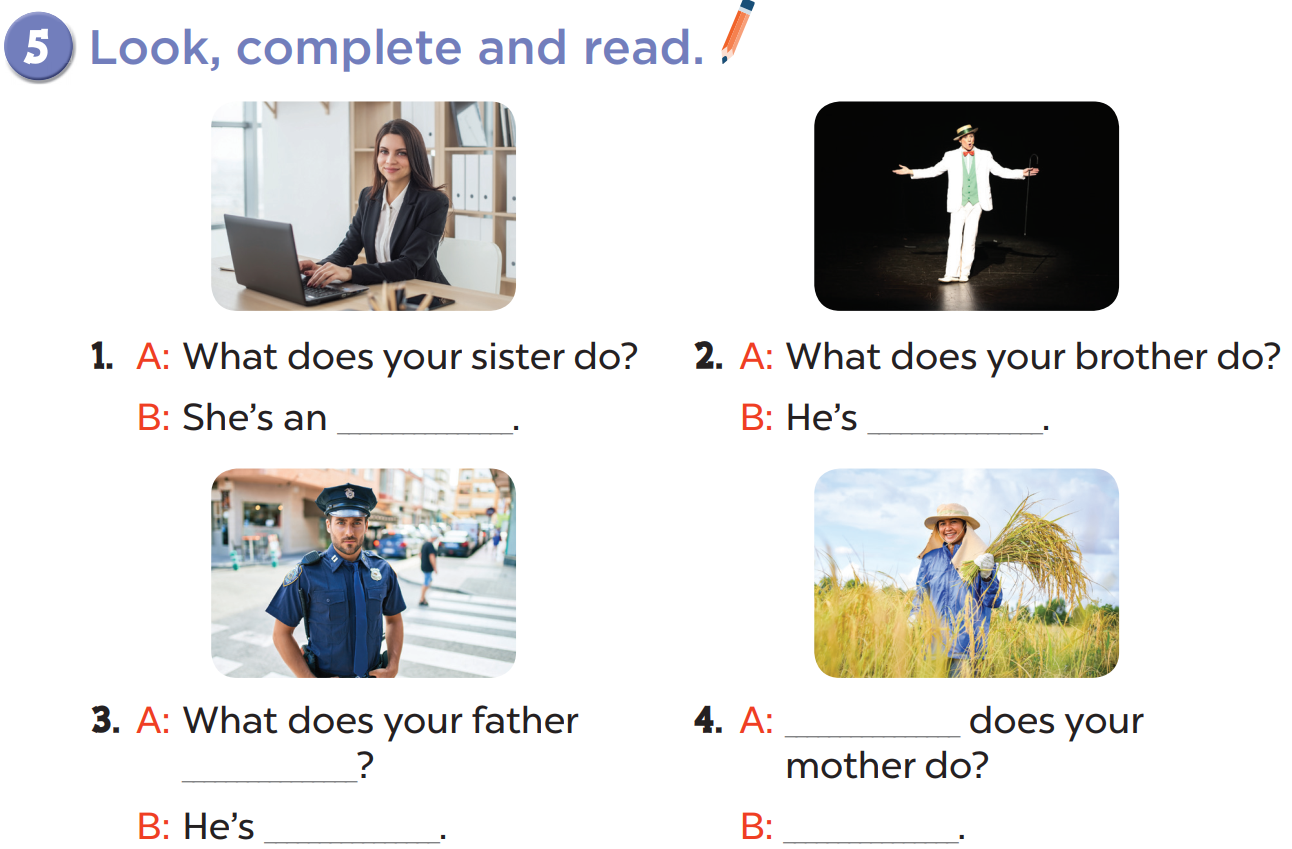 office worker
an actor
What
do
She’s a farmer
a policeman
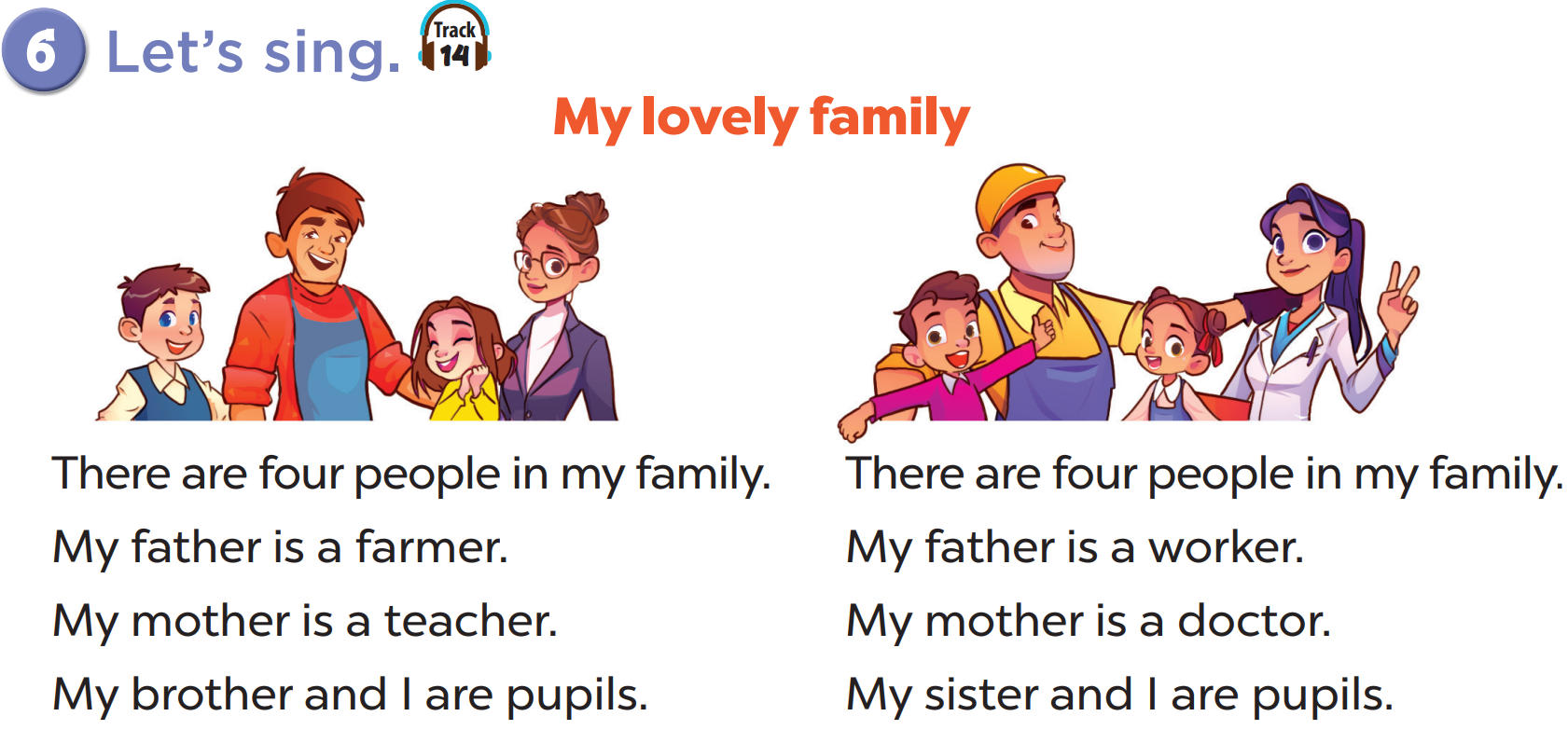 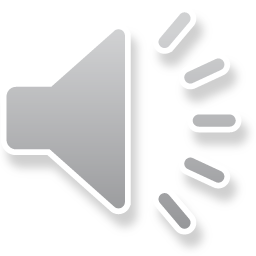